Bell Ringer 8/25/2016
Describe the site of Rich East High School

Describe the situation of Rich East High School


Student Leader:
Mr. Loux
To NOT lose your points, within 23 seconds after the bell you should:
Be SITTING in your assigned seat
Silent
Have your pink bell ringer sheet OUT
Be COMPLETING your bell ringer
FOR EXTRA CREDIT
Be prepared to comment
SWBAT…
Review site and situation, latitude and longitude, types of regions.



Create a representation of the four biomes
Europe
North America
3
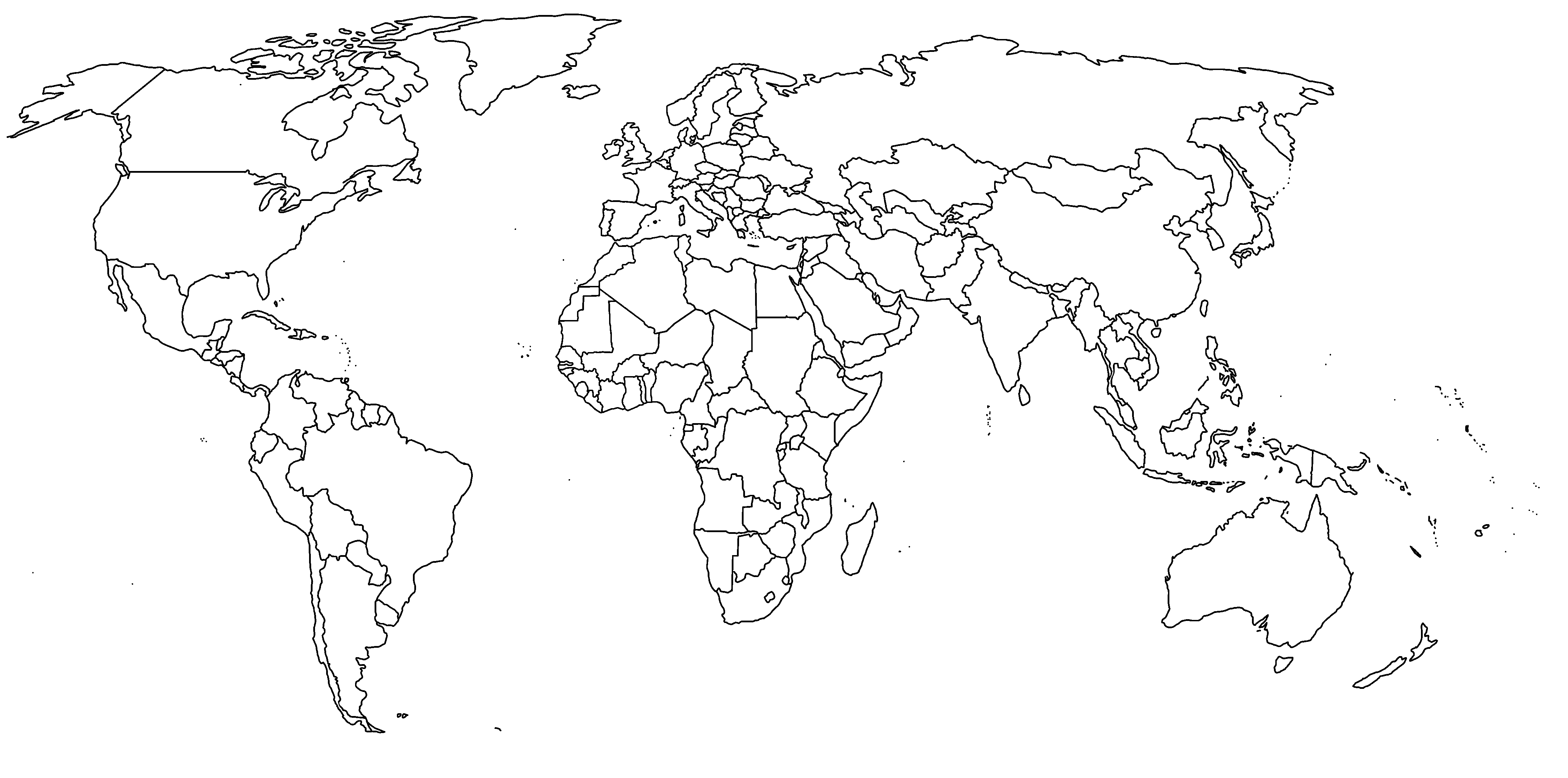 Asia
Africa
South America
Australia
Antarctica
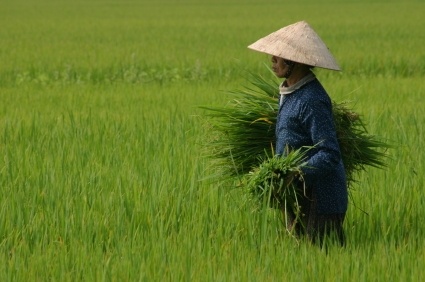 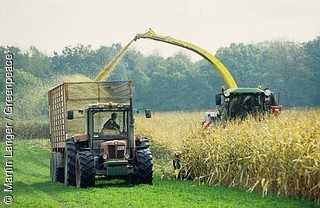 Cultural Ecology
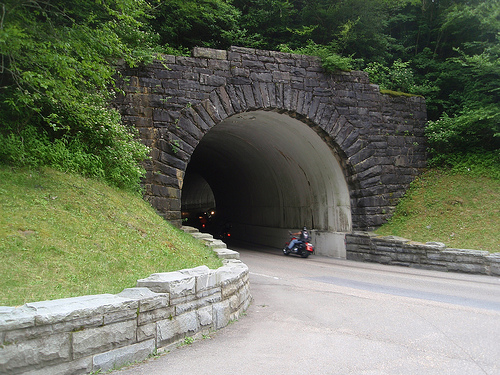 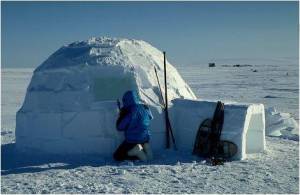 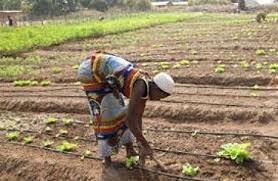 Page 24
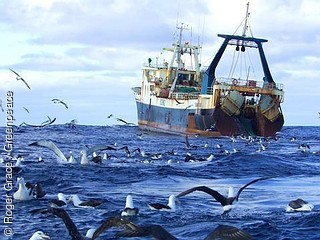 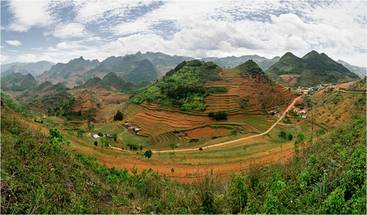 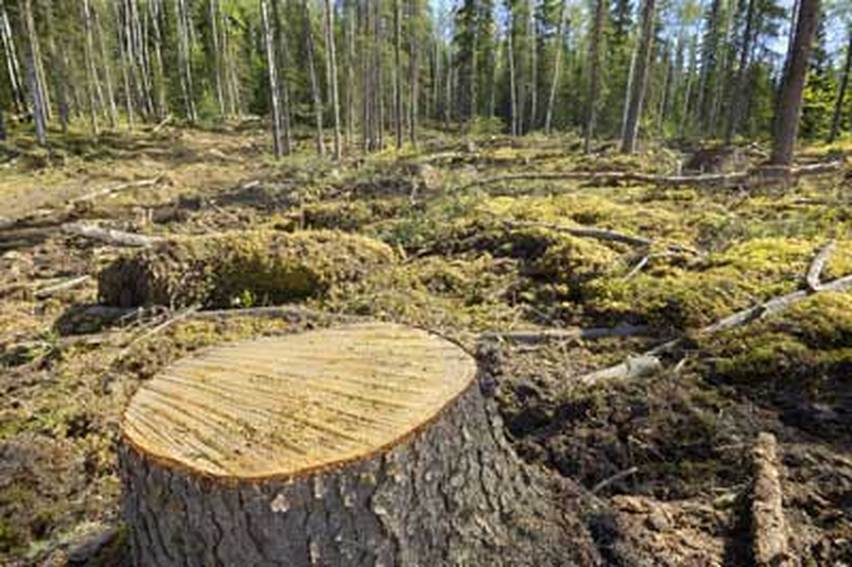